ALEXANDRINE
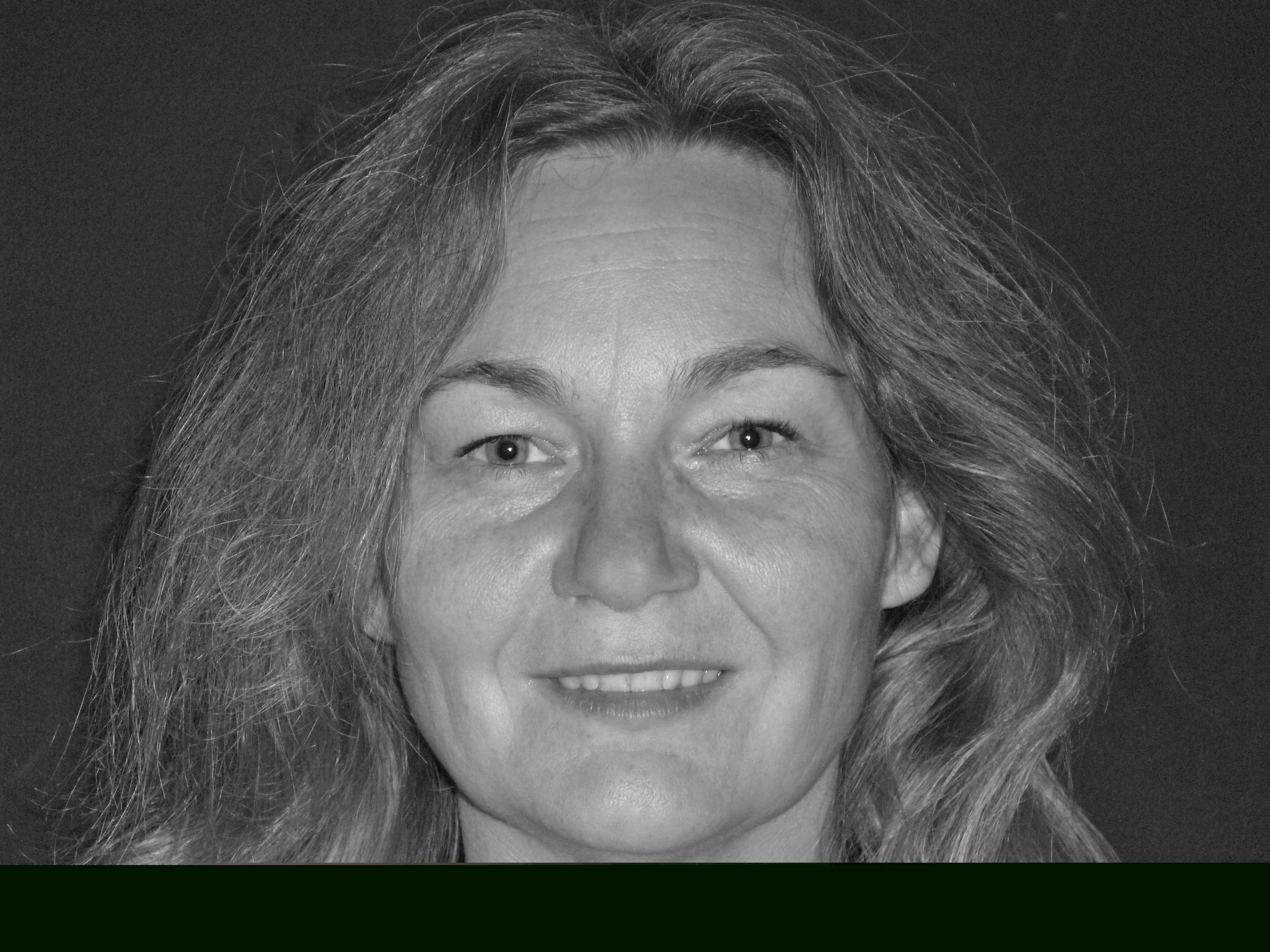 Toute écriture, qu'elle le veuille ou non, est politique.
Philippe sollers
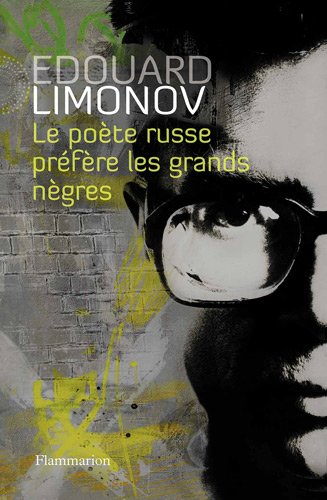 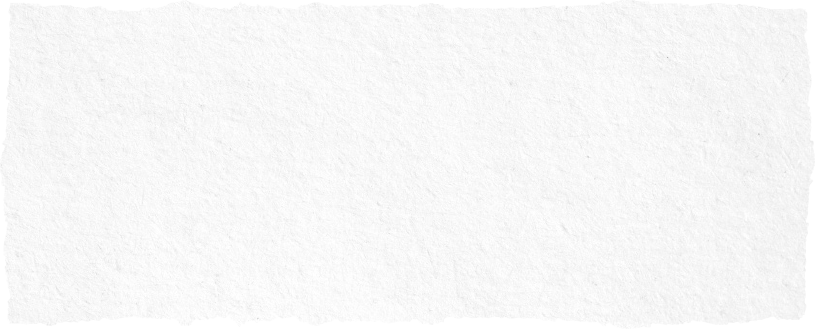 Le poète russe préfère les grands nègres
de Edouard Limonov
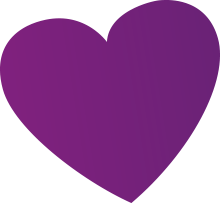 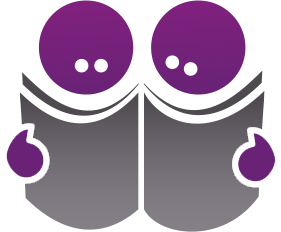 Compagnie des Lecteurs
ANNIE
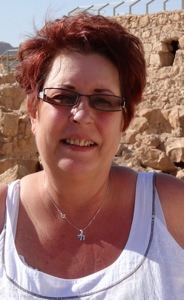 Ecrire, pour ne pas mourir,
Ecrire sagesse ou délire
Ecrire pour tenter de dire
Dire tout ce qui m’a blessée
Dire tout ce qui m’a sauvée.
Anne sylvestre
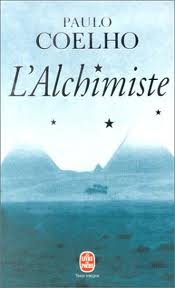 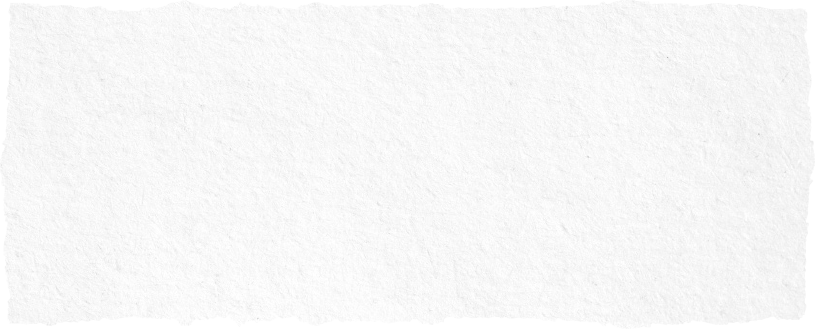 L’alchimiste
de Paulo Coelho
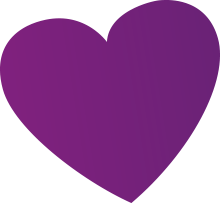 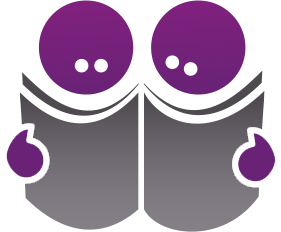 Compagnie des Lecteurs
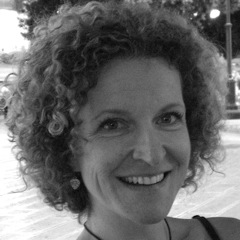 ALEXANDRA
Il aimait ses failles. Ses chutes. Toutes ces choses brisées à l'intérieur, comme chez lui. Ces choses, peut-être, qui attendent que les délivre une écriture.
Gregoire delacourt
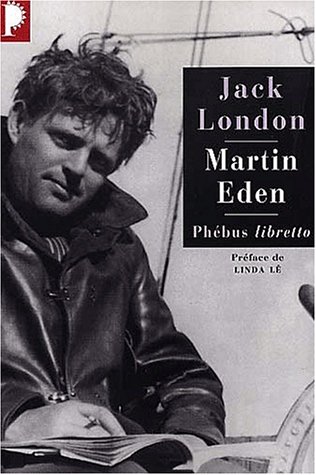 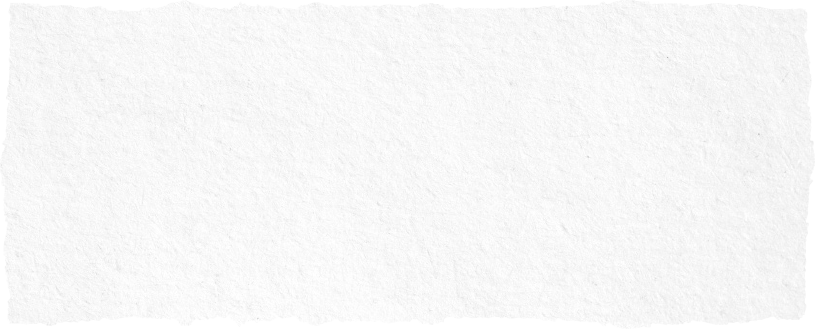 Martin Eden
de Jack London
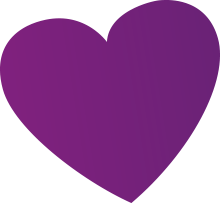 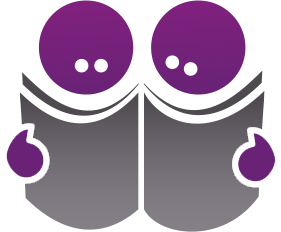 Compagnie des Lecteurs
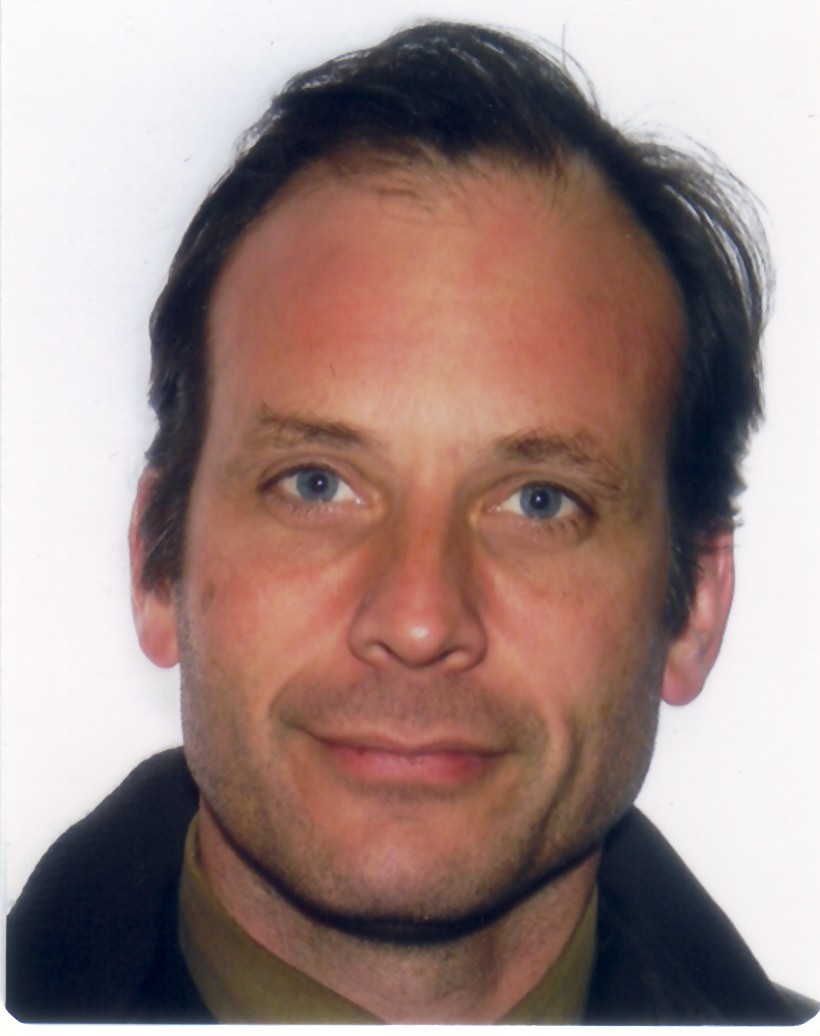 ARNAUD
Un bon éditeur est un éditeur qui médite. J'ai beaucoup de livres qui paressent chez des éditeurs.
Philippe geluck
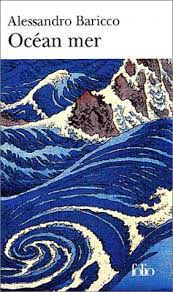 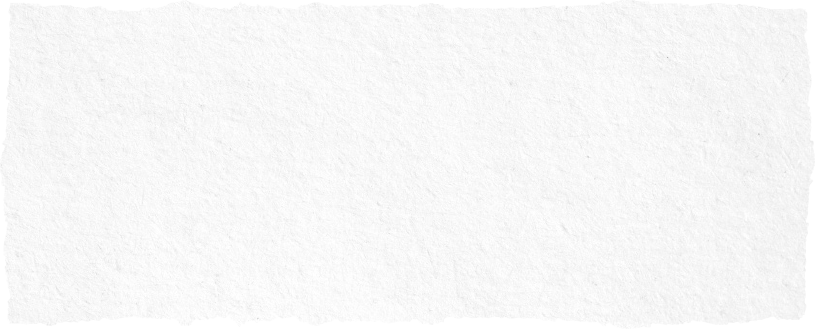 Océan mer
de Alessandro Baricco
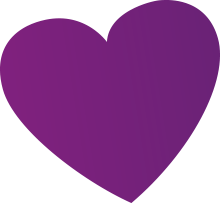 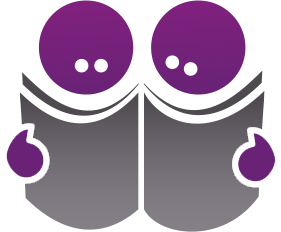 Compagnie des Lecteurs
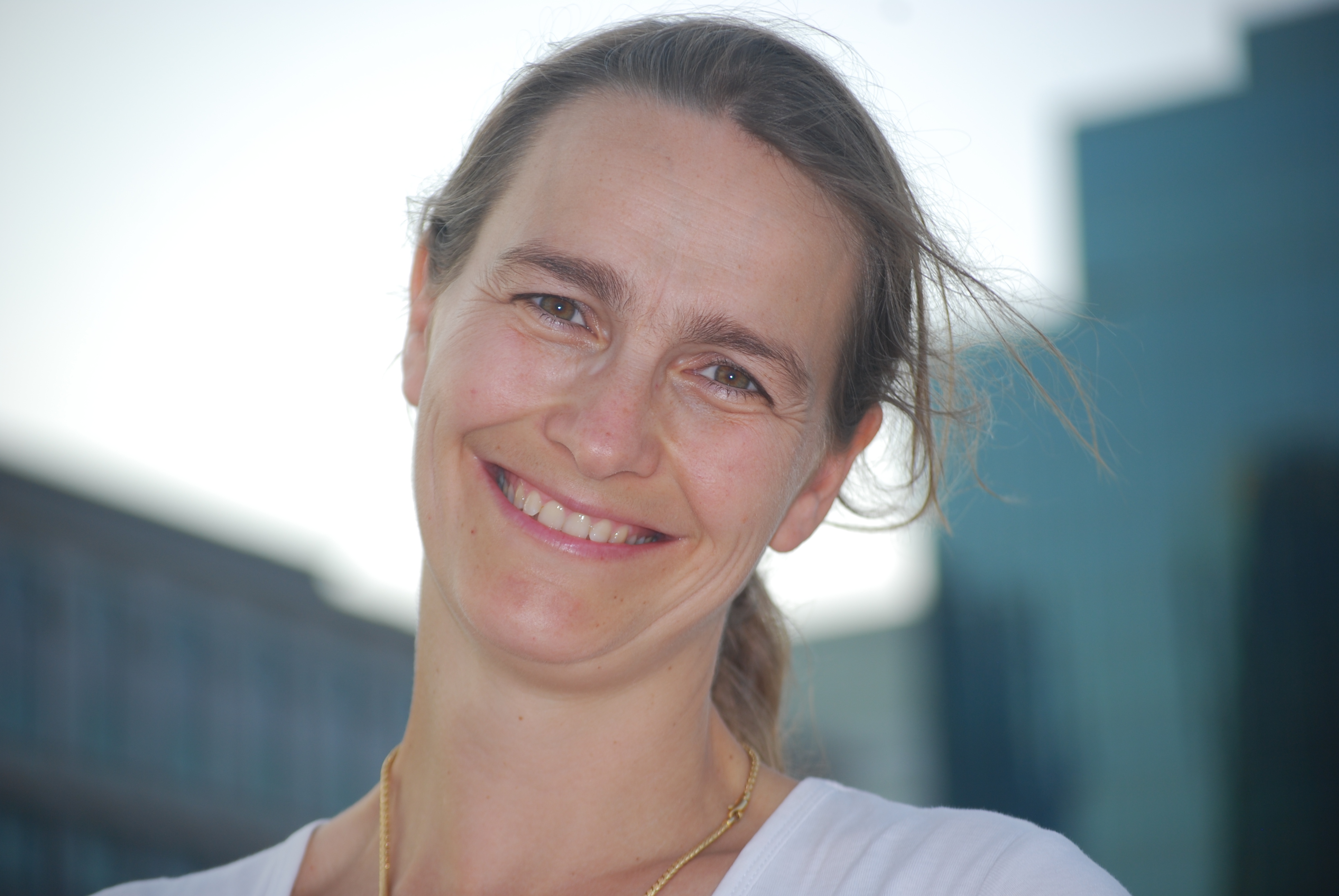 BARBARA
Ton avenir est écrit...entre les lignes des livres que tu lirasbon éditeur est un éditeur qui médite.
P. Lemaître
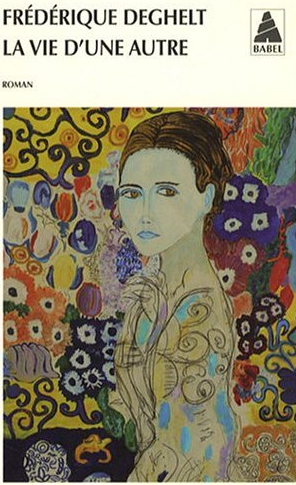 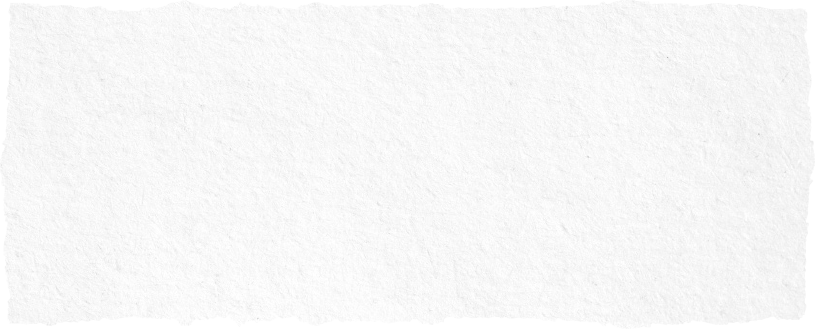 La vie d’une autre
de Frédérique Deghelt
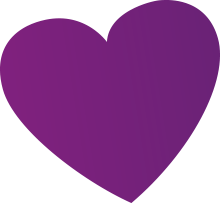 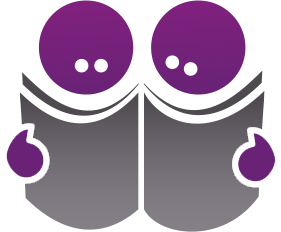 Compagnie des Lecteurs
BRIGITTE
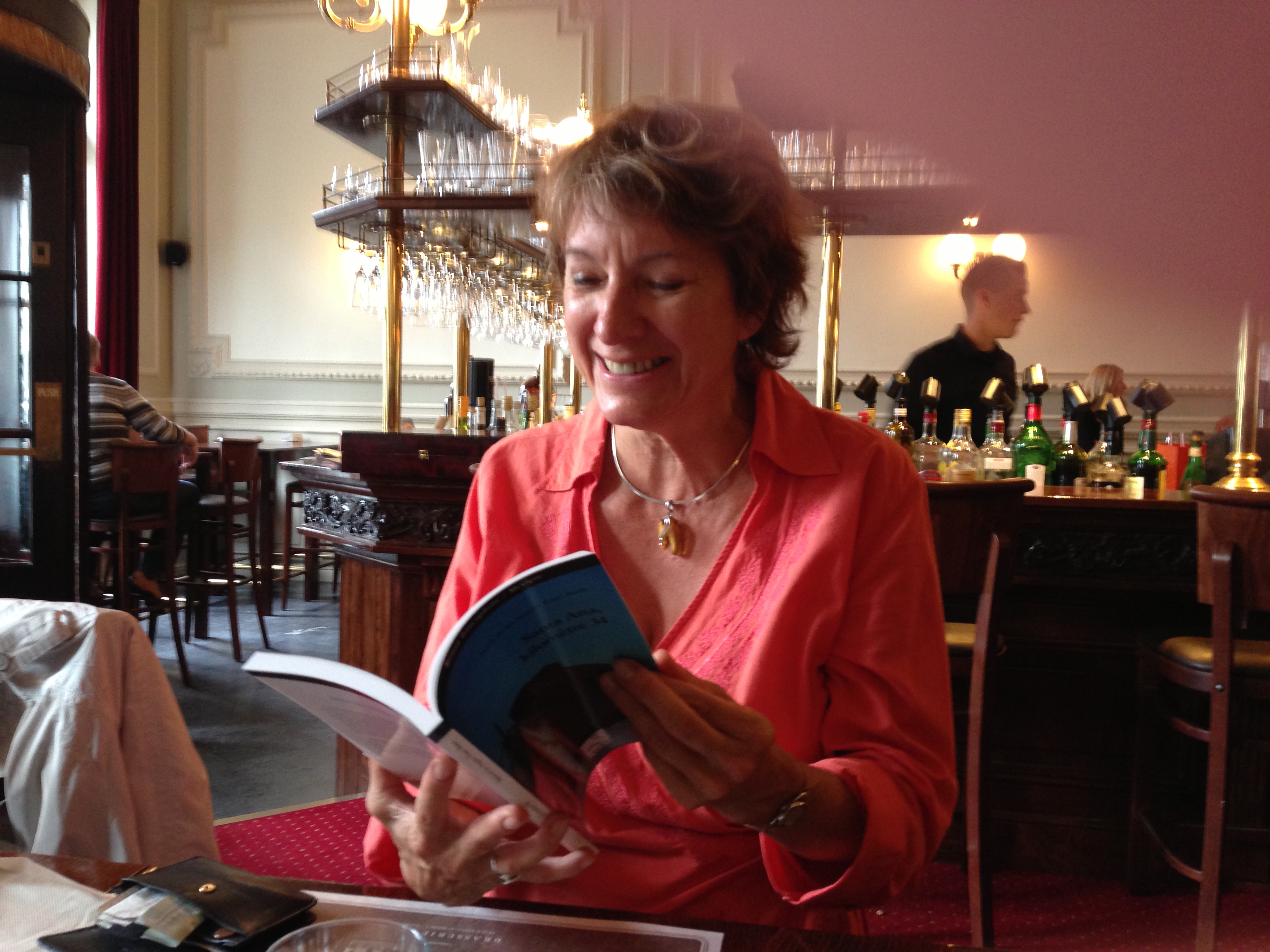 Lecture ouverture
Lecture découverte
Lecture évasion
Lecture réflexion
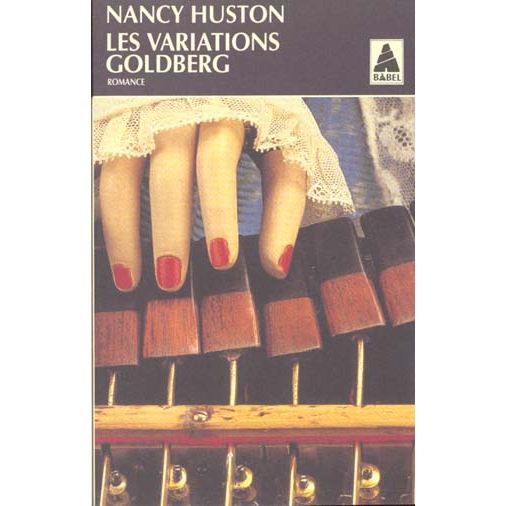 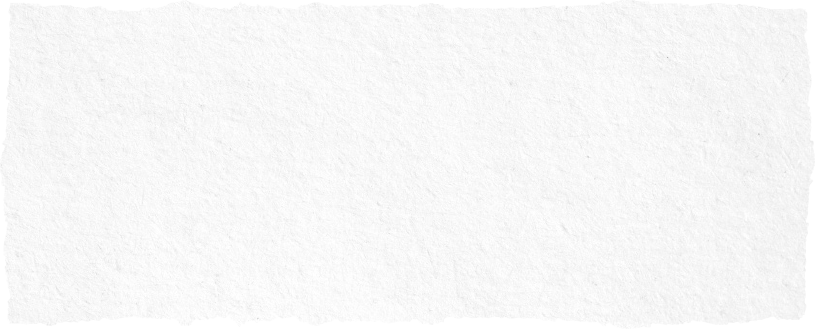 Les variations Goldberg
de Nancy Huston
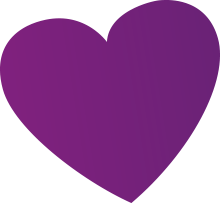 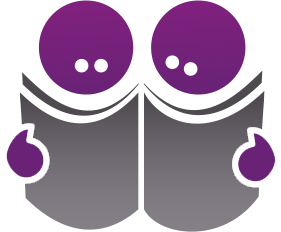 Compagnie des Lecteurs
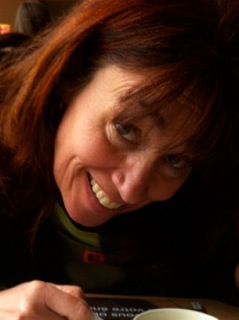 CATHERINE
Les poètes sont des feux follets: ils n'éclairent rien mais rappellent que la lumière existe.
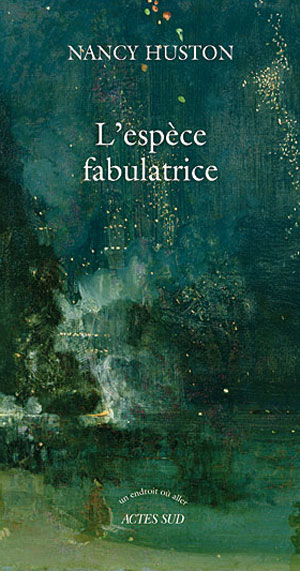 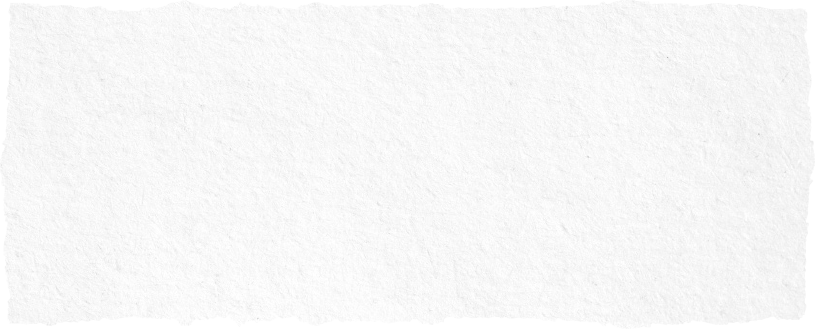 L’espèce fabulatrice
de Nancy Huston
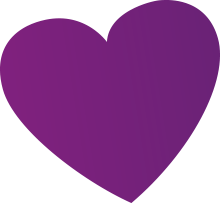 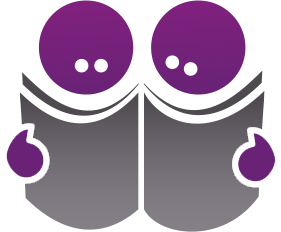 Compagnie des Lecteurs
CHARLOTTE
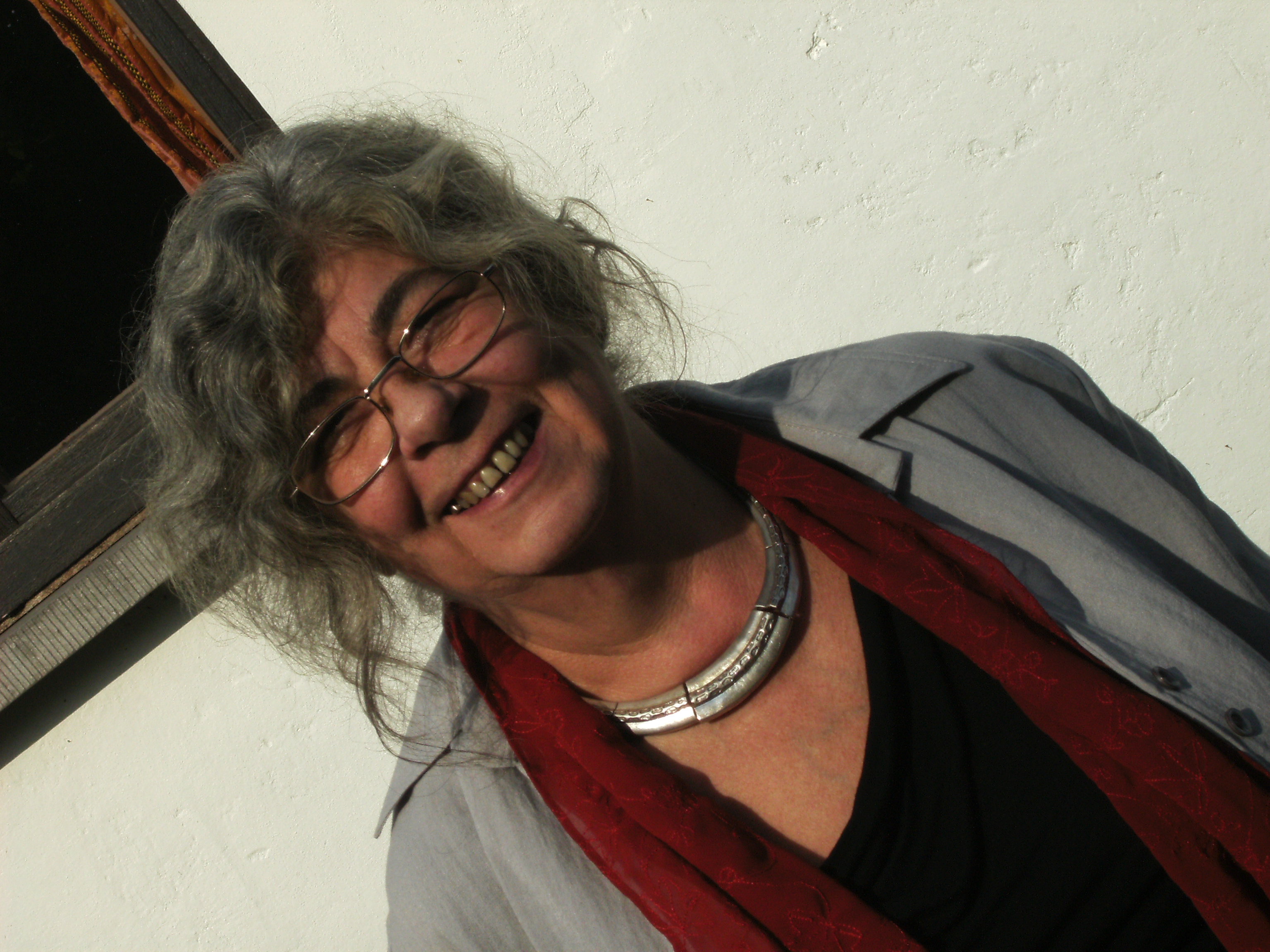 Moi, je n'écris pas des histoires. Comme disait Céline, « les histoires, il y a les journaux pour ça ».J'écris pour la langue.
La première phrase du livre me donne le rythme, et la suite en découle.
Philippe djian
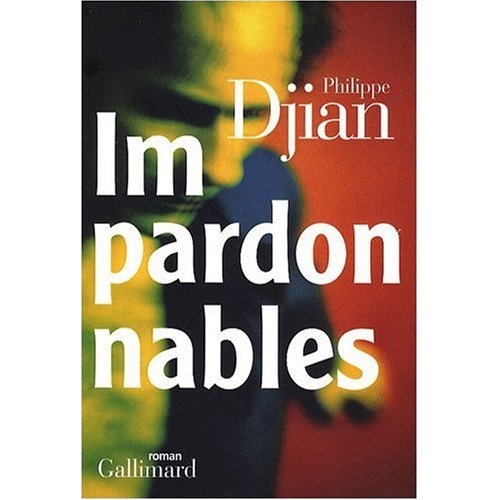 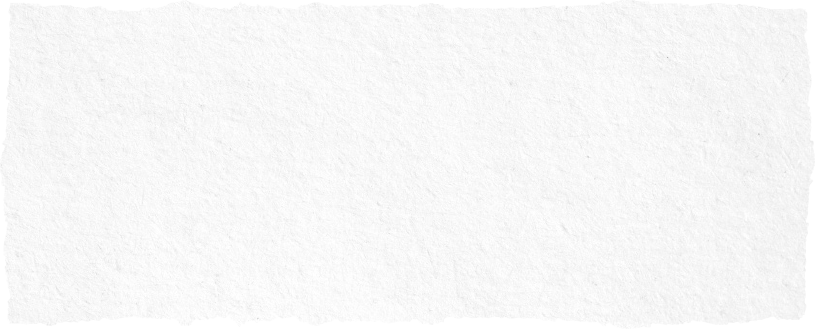 Les variations Goldberg
de Philippe Djian
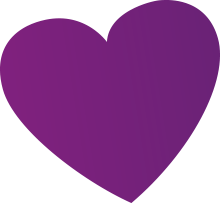 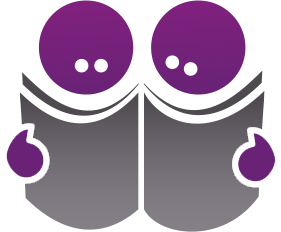 Compagnie des Lecteurs
CHRISTINE
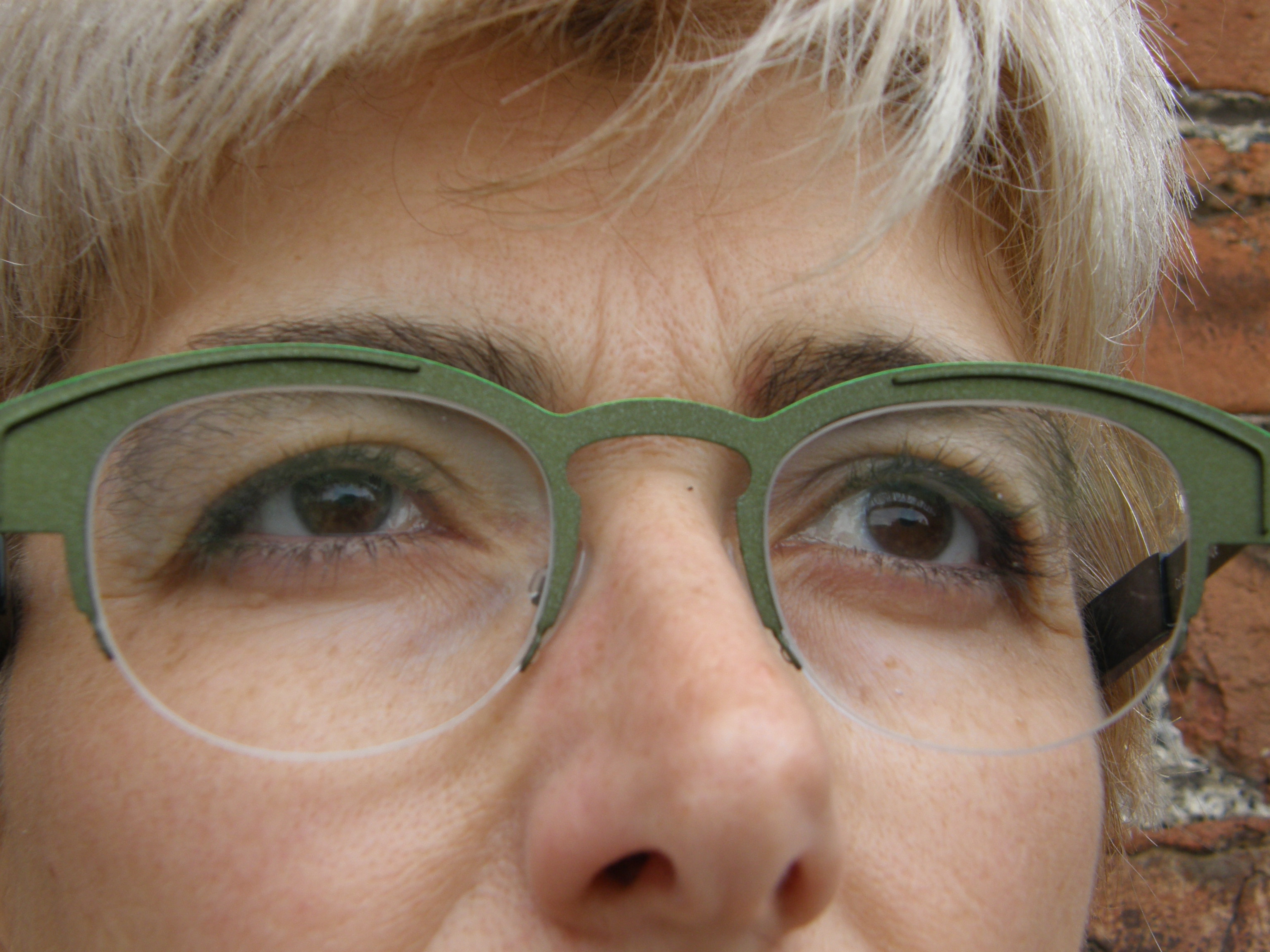 Nous sommes le brouillon d'un texte qui ne sera jamais mis au net. (...) Il suffirait pourtant qu'une seule fois ce brouillon maladroit soit lu à voix haute pour que nous n'attendions plus désormais de texte définitif.
Roberto juarroz
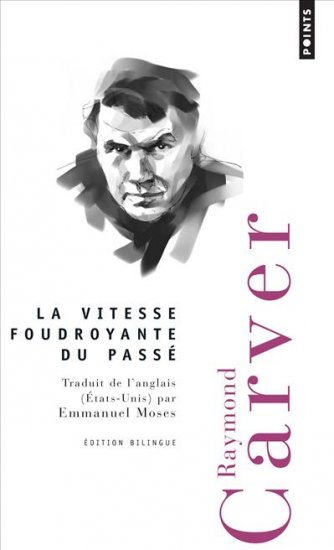 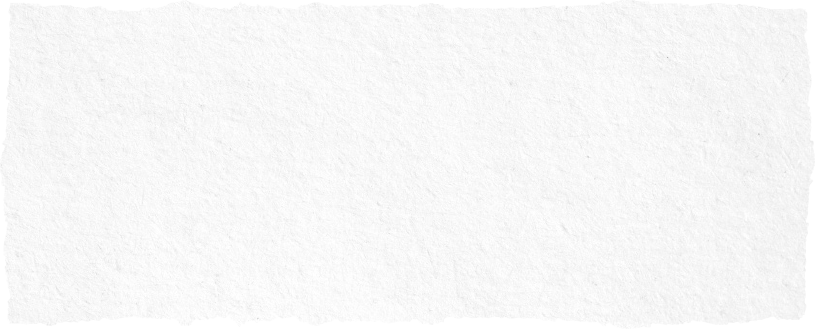 La vitesse foudroyante du passé
de Raymond Carver
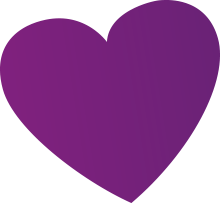 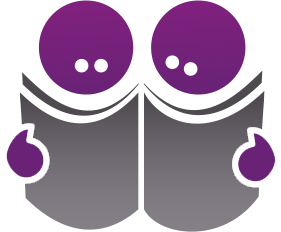 Compagnie des Lecteurs